Understanding the Latina/o/e Student Experience at Hope College and its Impact on Belonging
Rodrigo Serrão, Ph.D.
Assistant Professor of Sociology
Department of Sociology and Social Work
Demographics of U.S. Hispanic population
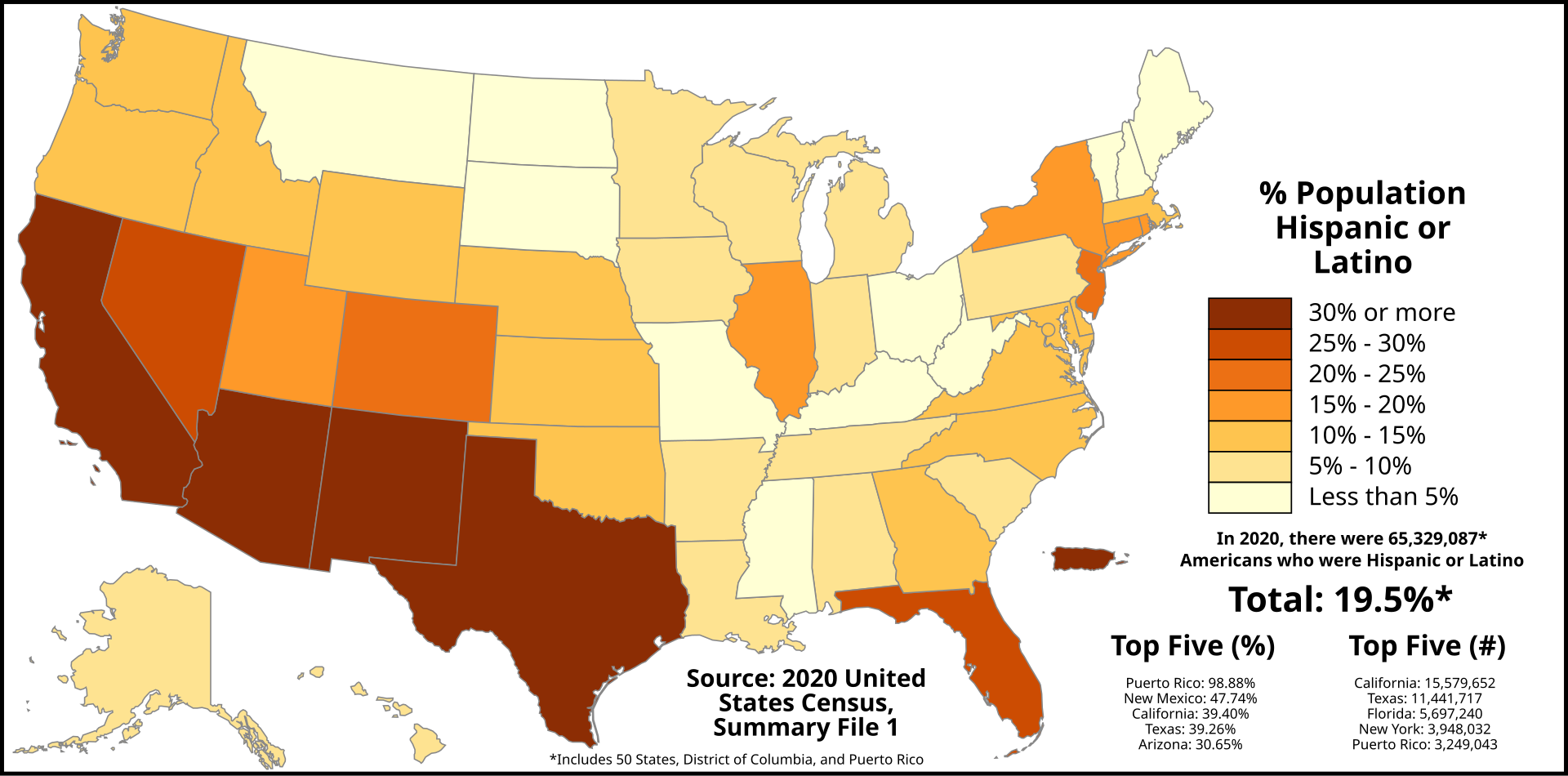 Image by Abbasi786786 - Own work, CC BY-SA 4.0, https://commons.wikimedia.org/w/index.php?curid=103516425
19.5% of the U.S. population
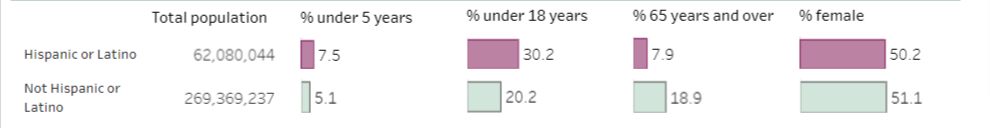 Hispanics and higher education
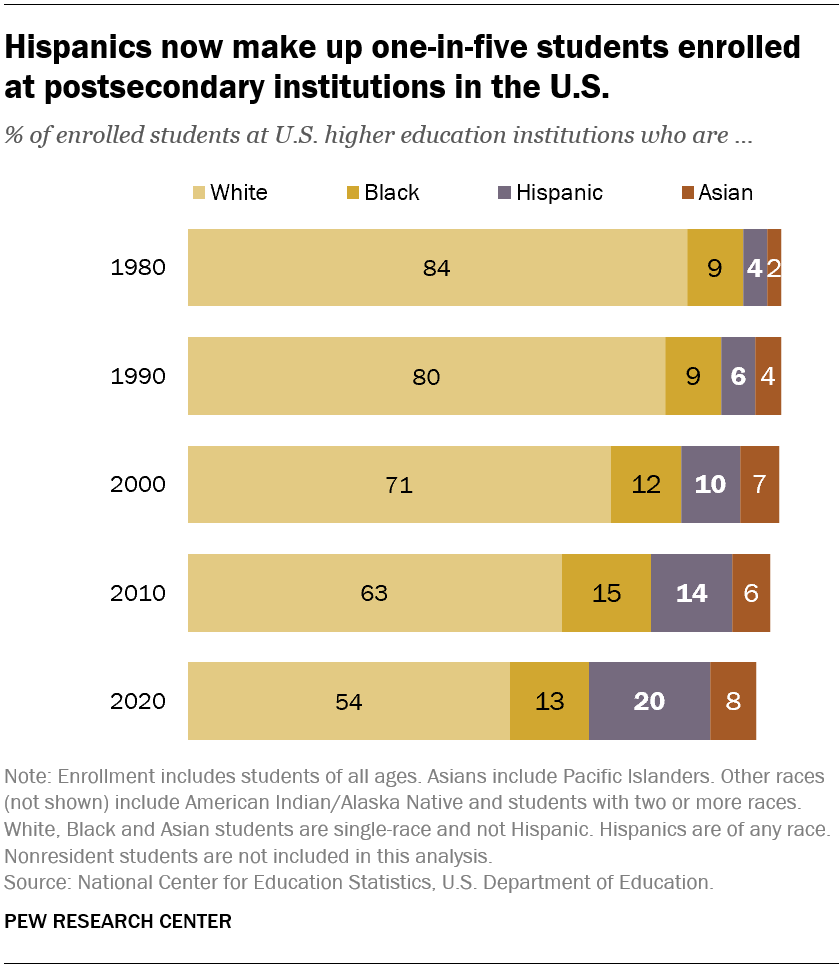 Good news:
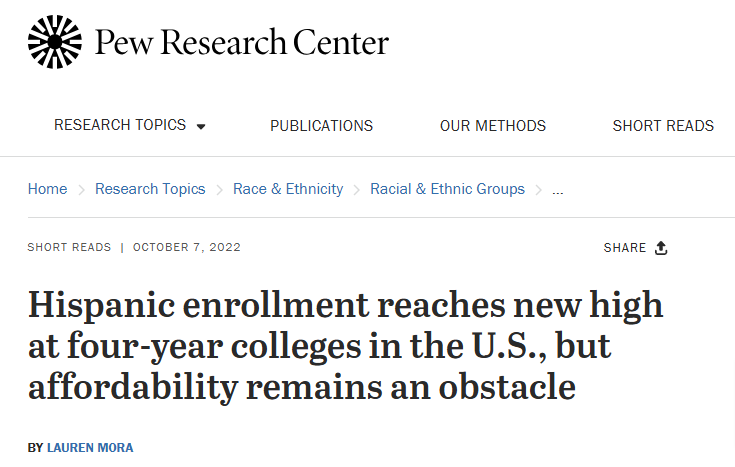 Hispanics and higher education
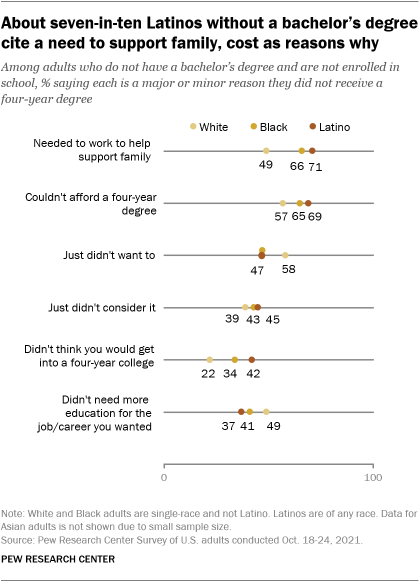 Bad news
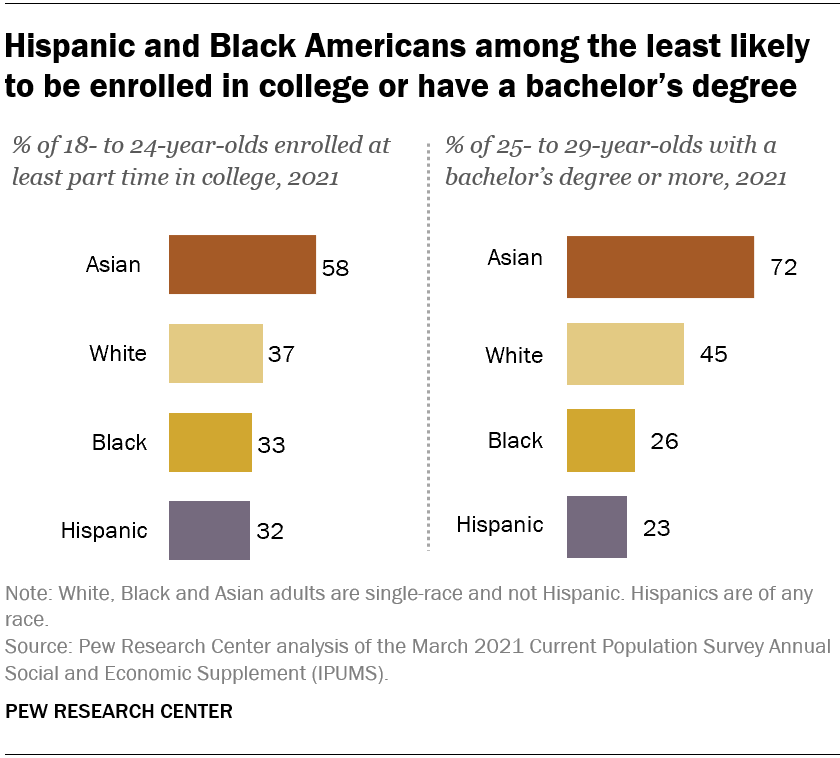 Hispanics and higher education
Other reasons that have historically affected Latino students
Different forms of sociocultural capital than privileged in schools (specially for 1st generation) (Carter, 2005; Strayhorn, 2008). 
Having to learn a “second curriculum” (the culture of higher education) (Fleming 1981);
Feeling marginalized, isolated, alienated, unsupported, and unwelcomed by other students and faculty (particularly at PWI) (Castellanos & Jones, 2003; Bennett & Okinaka, 1990; Smedley et al., 1993);
Limited English proficiency and negative stereotypes from faculty (Justiz & Rendón, 1989)
“Overall, a 62% majority of U.S. adults ages 25 and older do not have a bachelor’s degree, including about eight-in-ten Hispanics (79%).” (Pew Research Center)
Hispanics and higher education
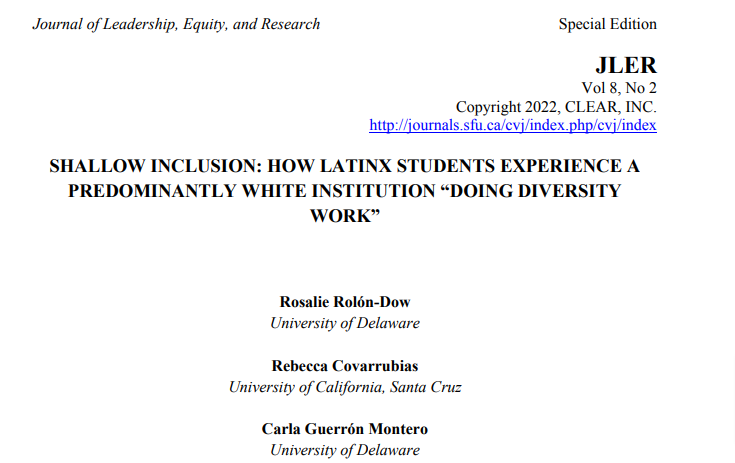 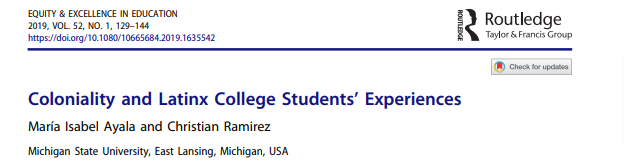 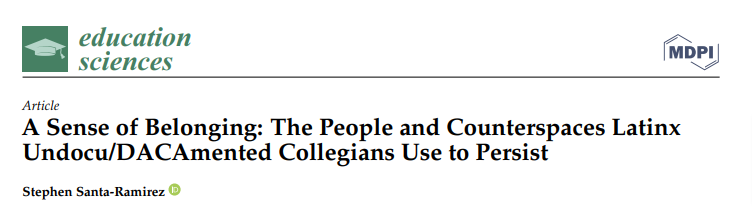 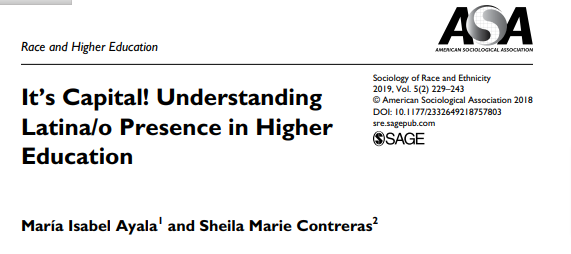 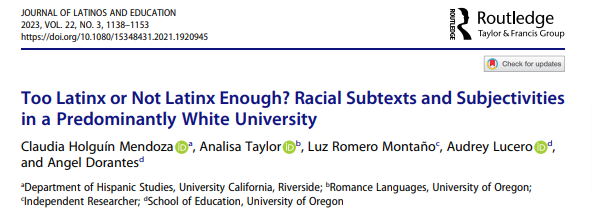 Study
Beyond Ethnicity Project: Perceptions of Racial Identity and Belonging to a PWI among Latina/o/e Students.
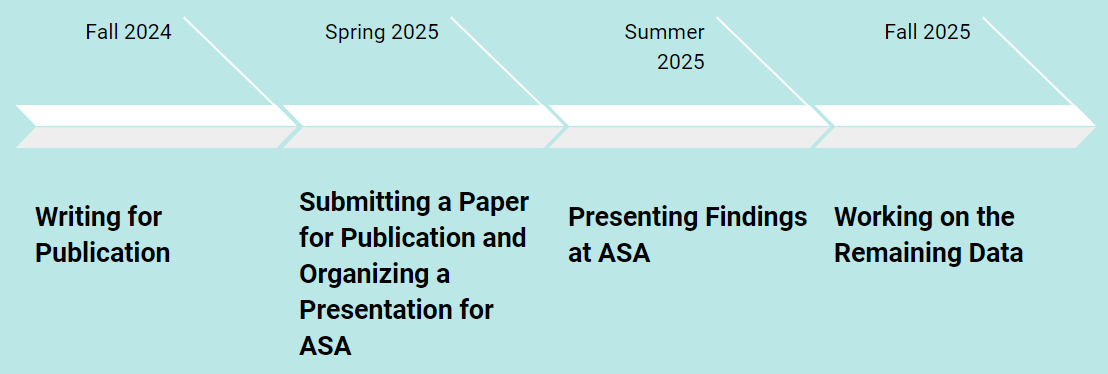 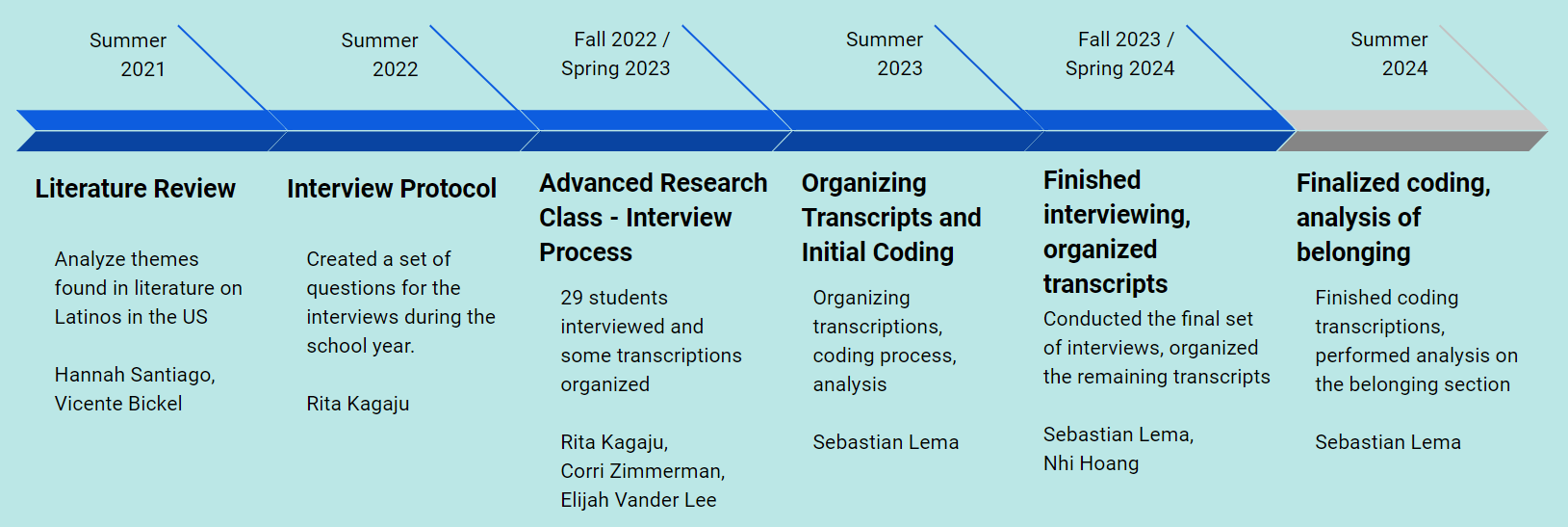 Research Question
How do the different aspects of the college experience impact the sense of belonging of Latina/o/e students at Hope College?
and
Are there significant differences between the three groups (F1, WI, NWI) when it comes to understanding sense of belonging?
Methods
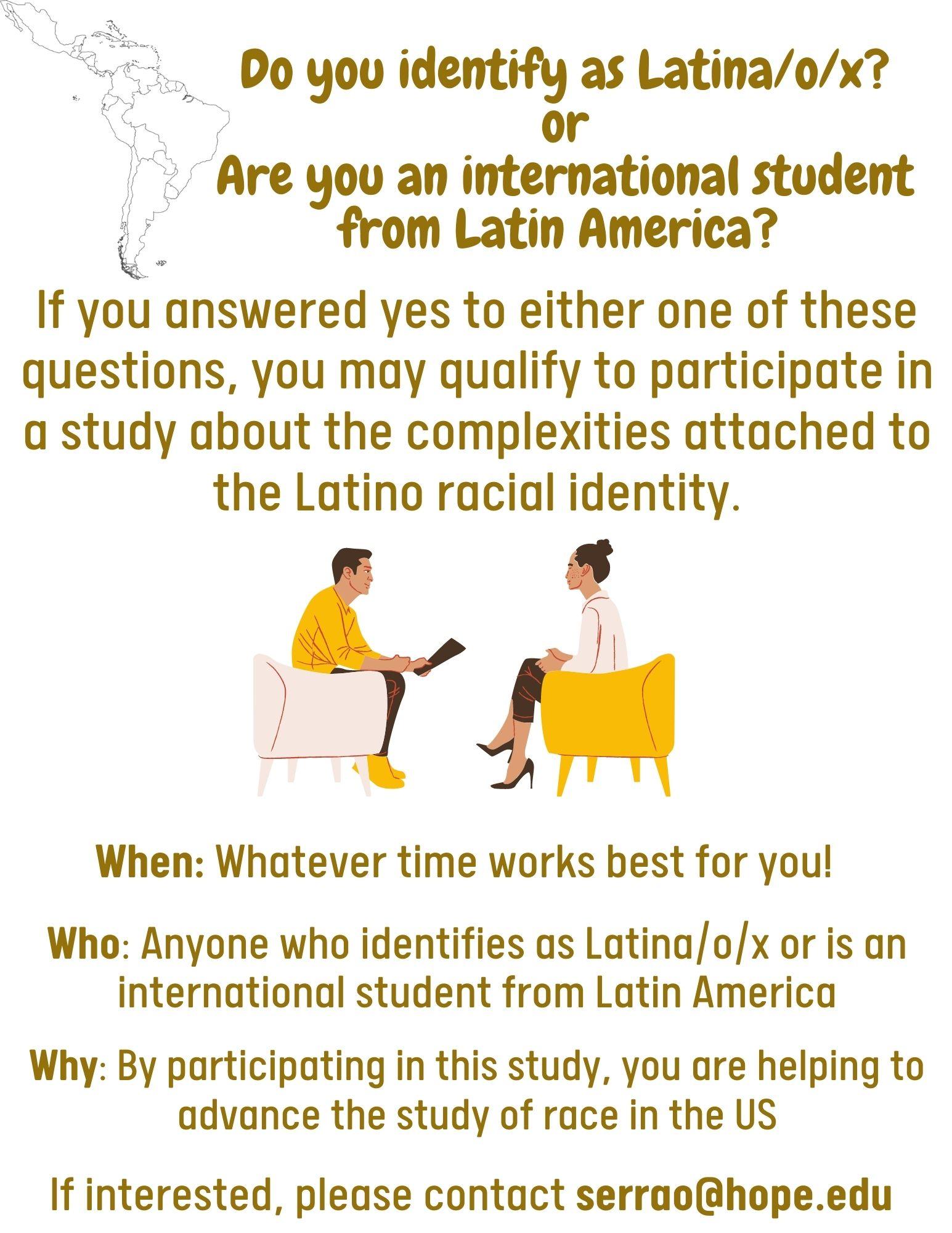 Interviews conducted
55 total interviews (~20% of Latina/o/e students at Hope)
20 WI, 20 NWI, 15 F1
Recruiting strategies
Snowball sampling, flyers, emails, and incentives
Interviews:
Basic Demographics (next slide) - Google Form
Ranged from 1-2 hrs in length
Conversations about
Race and racism
Colorism and mestizaje
Perceptions of belonging to a PWI
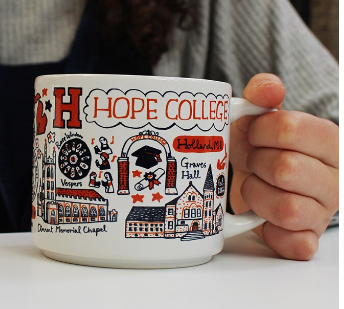 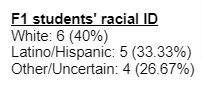 Demographics
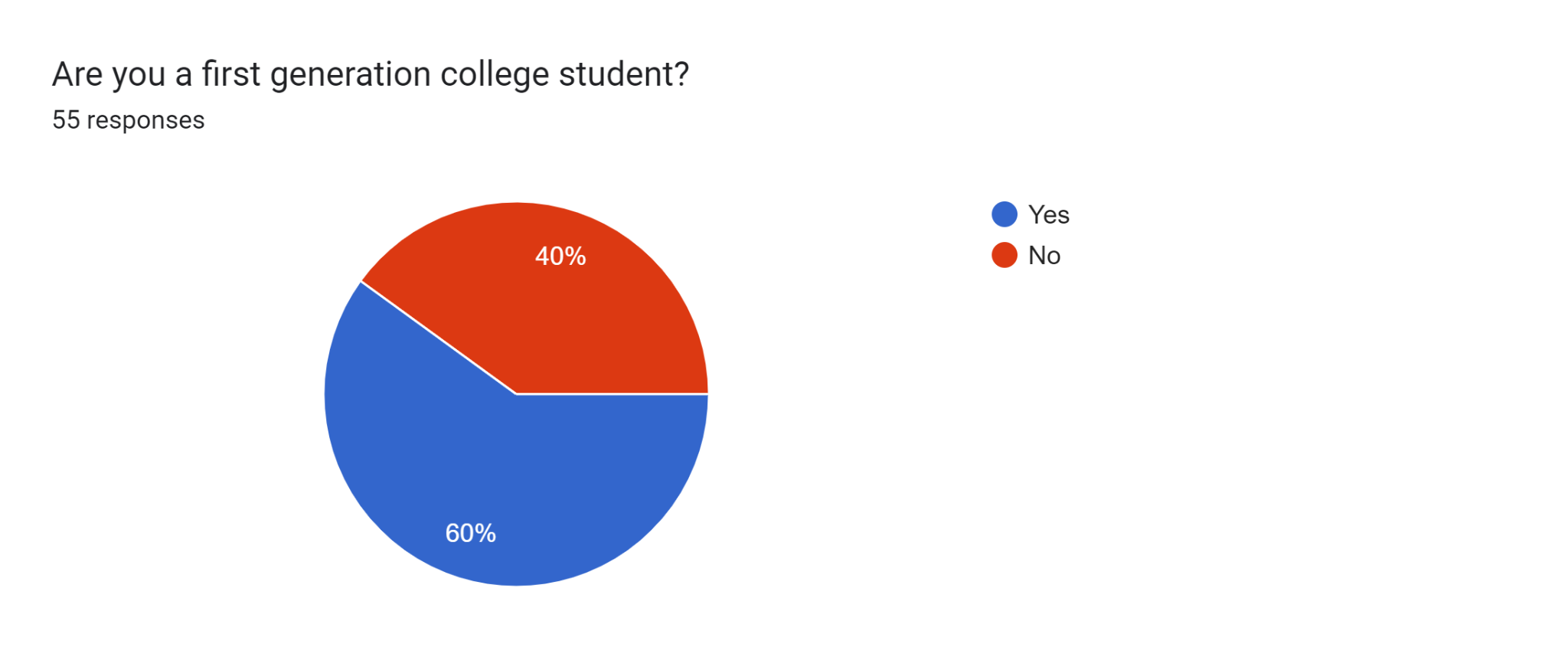 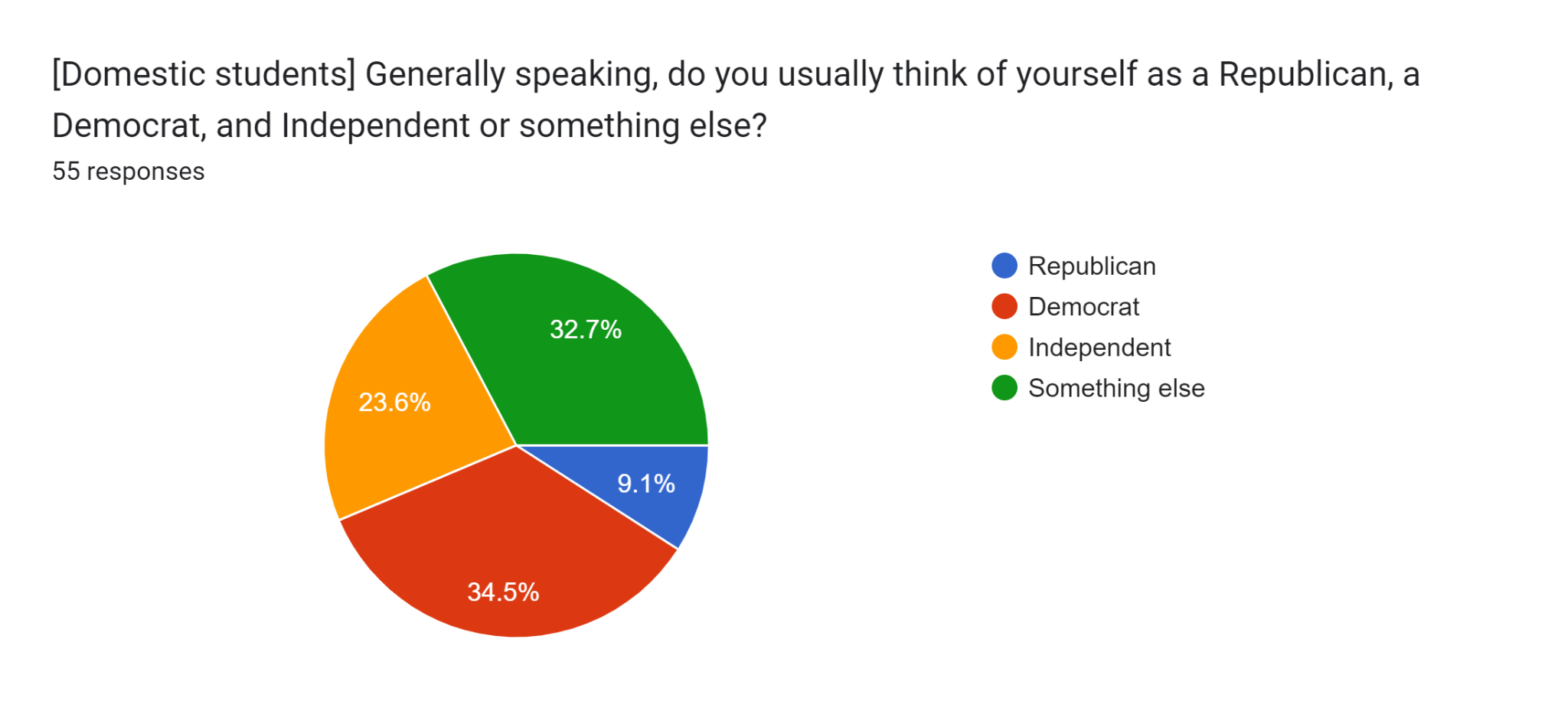 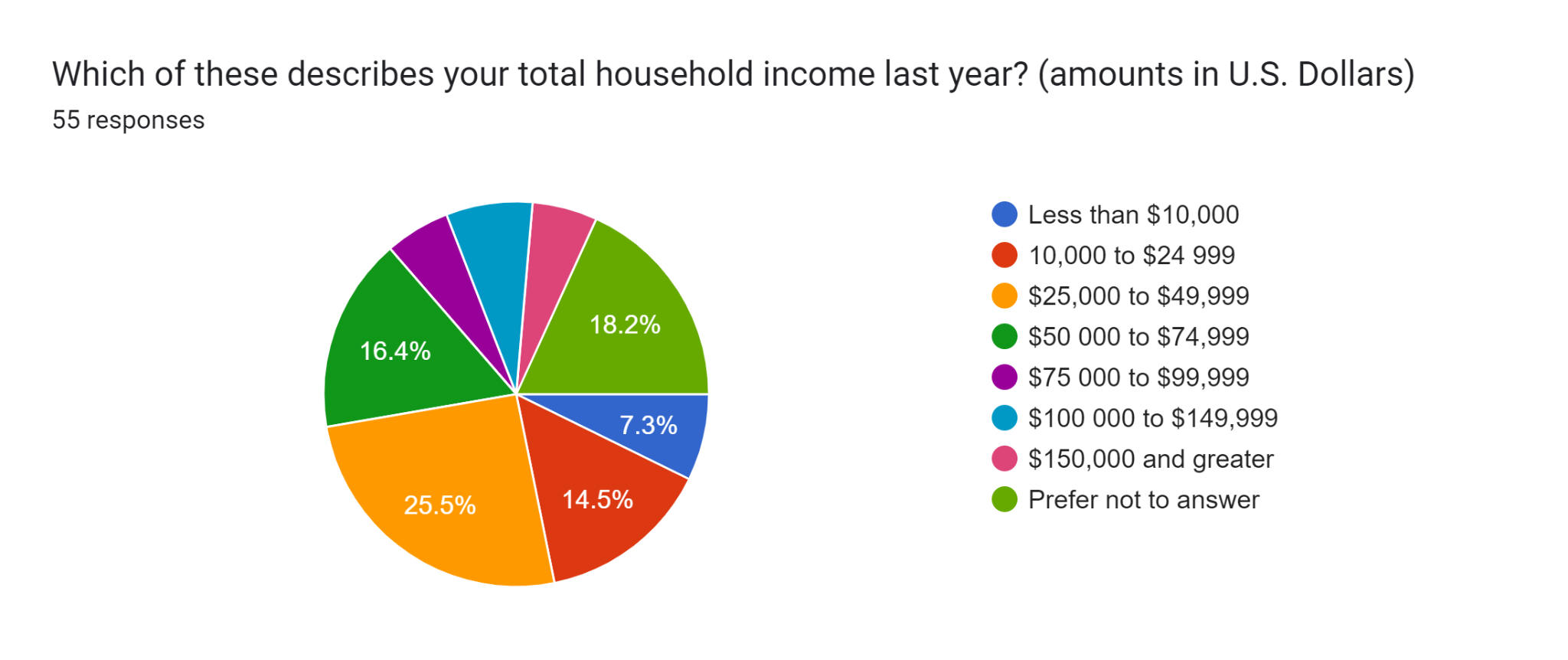 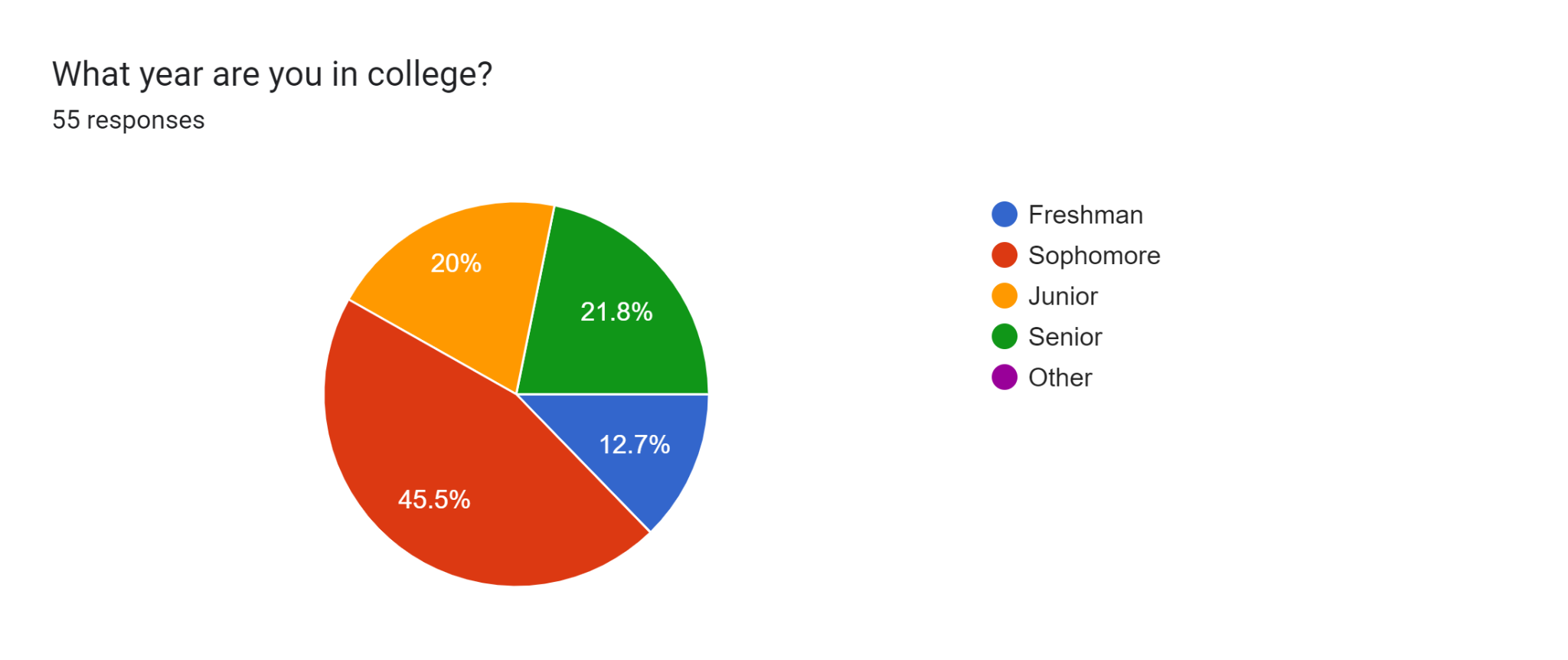 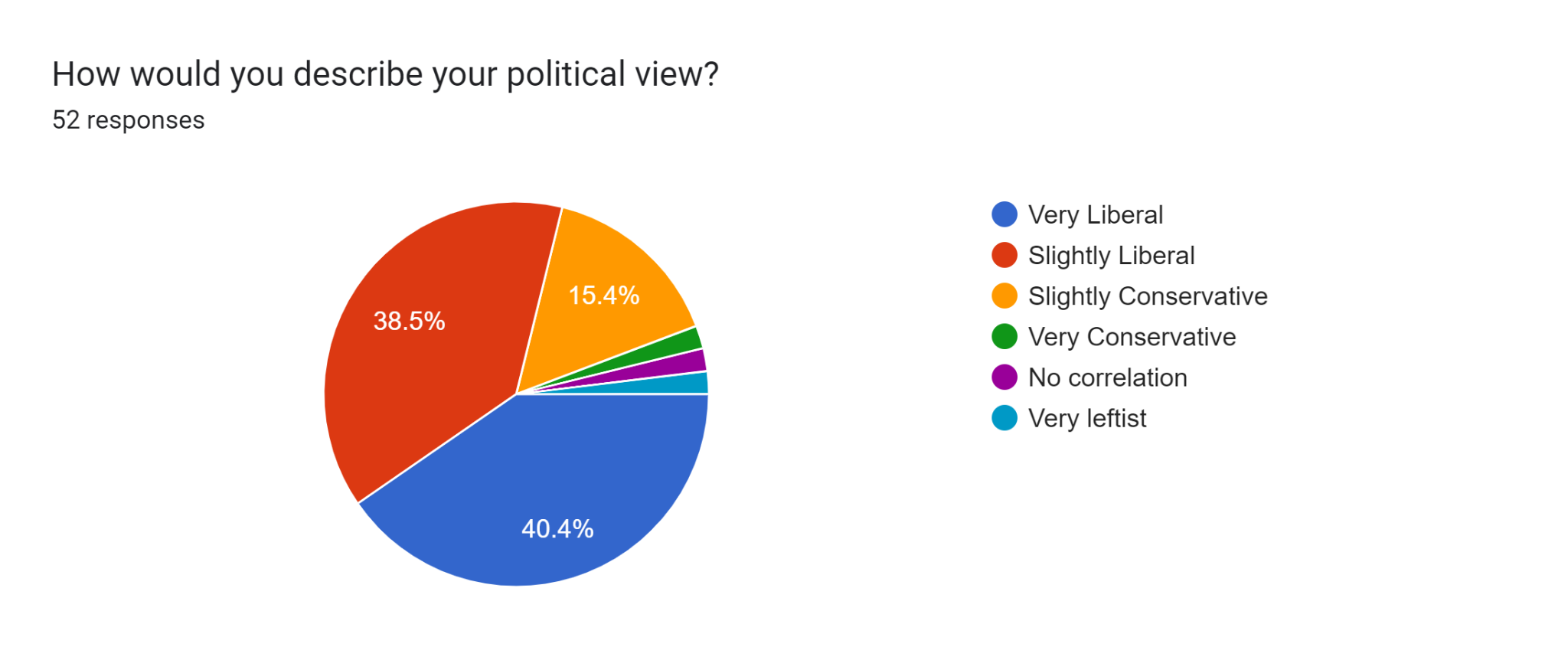 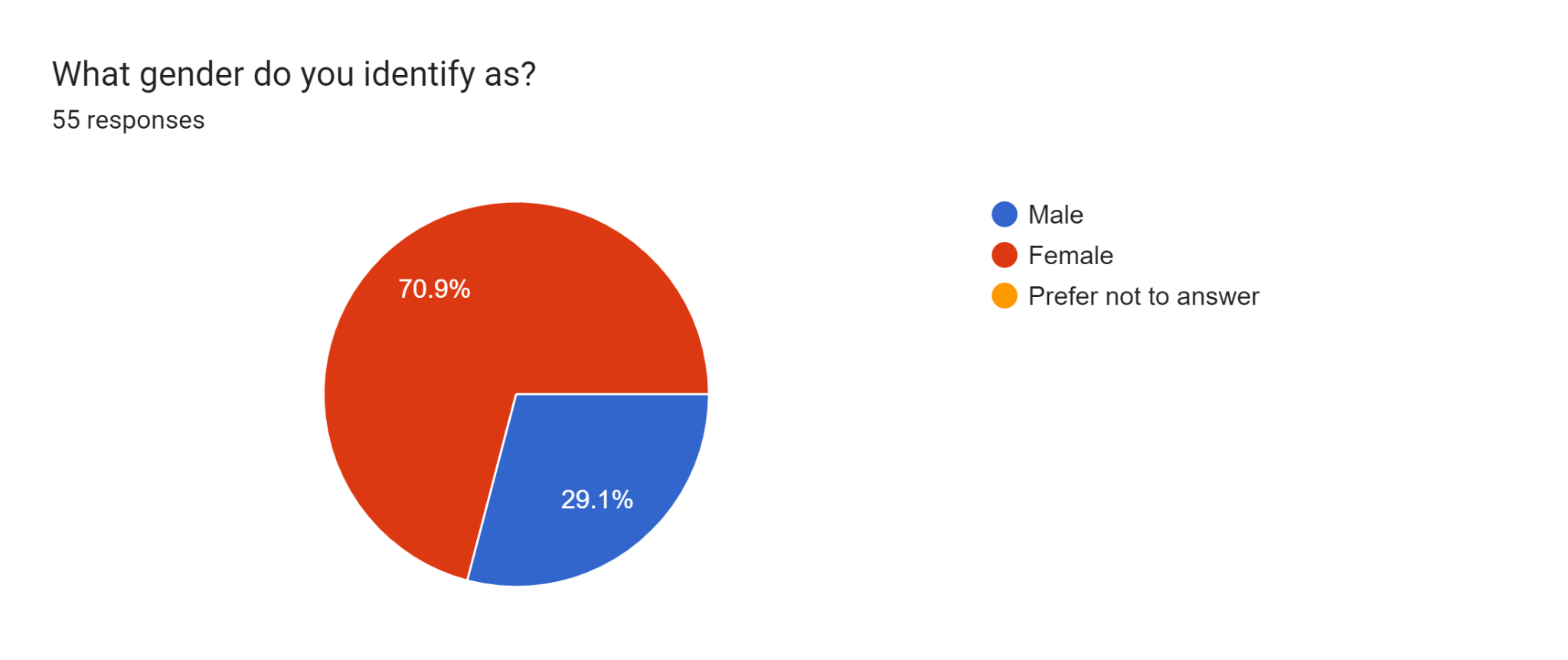 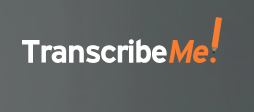 Data and Analysis
Transcript done via voice-to-text automated transcription services
Transcript organization (student researchers)
Dedoose Qualitative Research Software
Used dedoose for data management, excerpting/coding, and analysis
Line-by-line and paragraph-by-paragraph coding (Charmaz 2006; Flick 2014).
Combined qualitative data with demographics data
Analysis:
Focused on the section on belonging for continued analyses
Using grounded theory to allow the data to guide theory (inductive approach)
Five categories
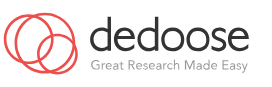 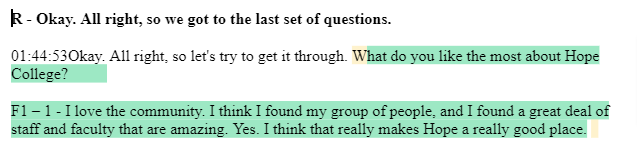 Categories
Inclusion
Sample Question: As a Latino/international student, do you feel welcome at Hope College? Do you feel included at Hope College? Explain.
Connections
Sample Question: Where do you feel at home the most at Hope? Why?
Classroom Experiences
Sample Question: Has your Latino identity affected your classroom experiences at Hope?
Assessment of the College
Sample Question: What do you like the most (or the least) about Hope College?
Support Resources
Sample Question:Where do you go to seek help at Hope College when you encounter stressful situations?
Analytical Snapshots
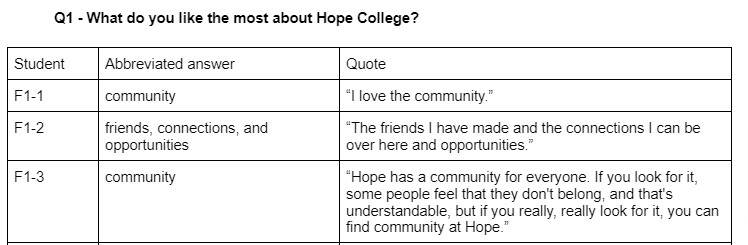 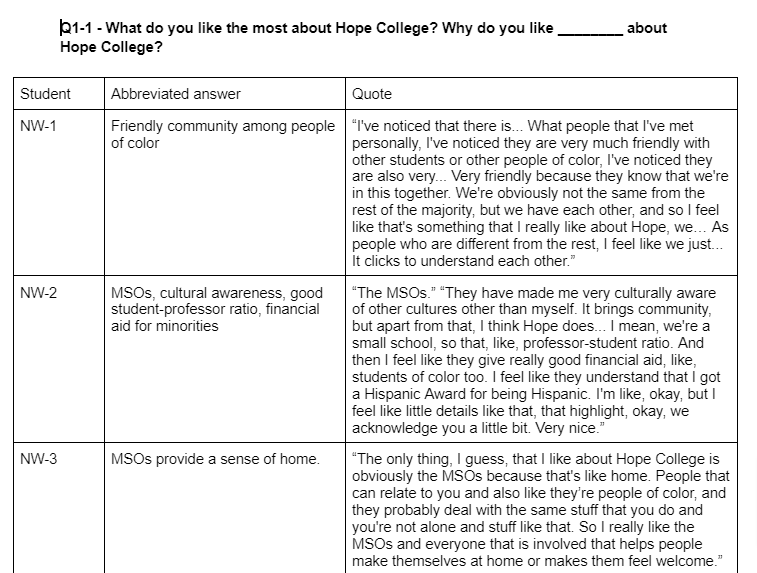 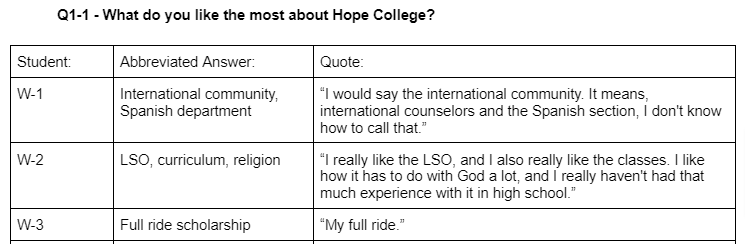 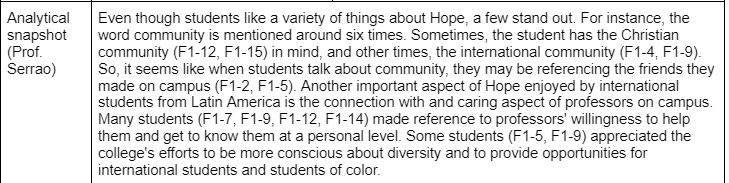 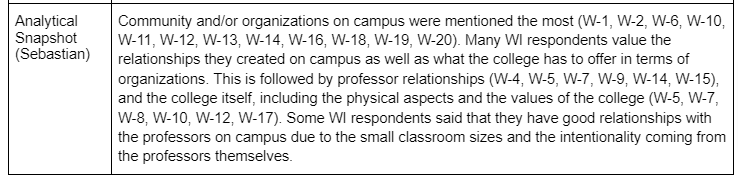 International students
White-identifying
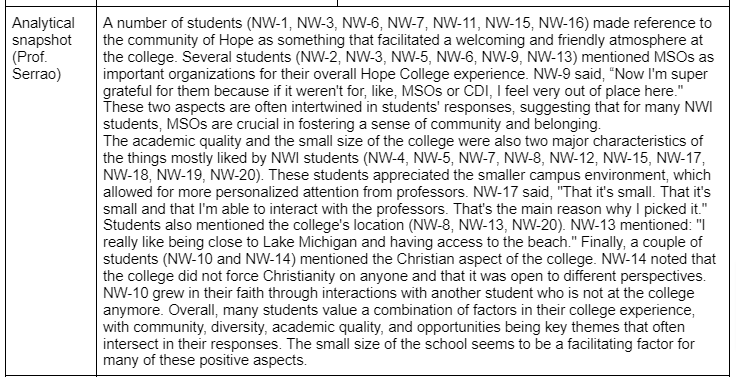 Non-White identifying
Synthesis of Snapshots
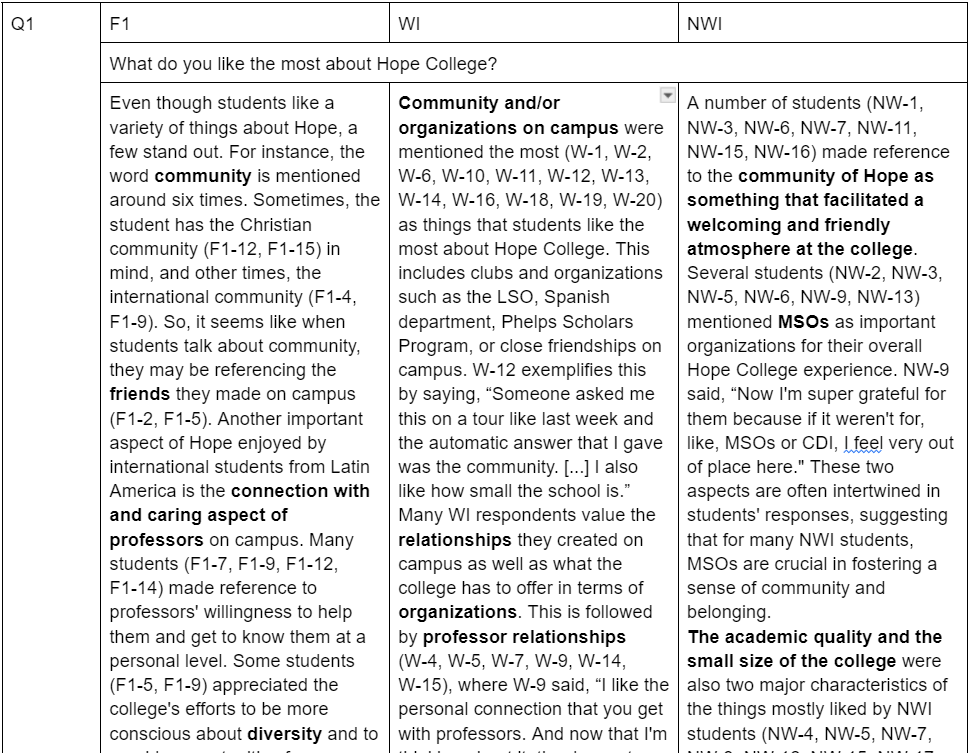 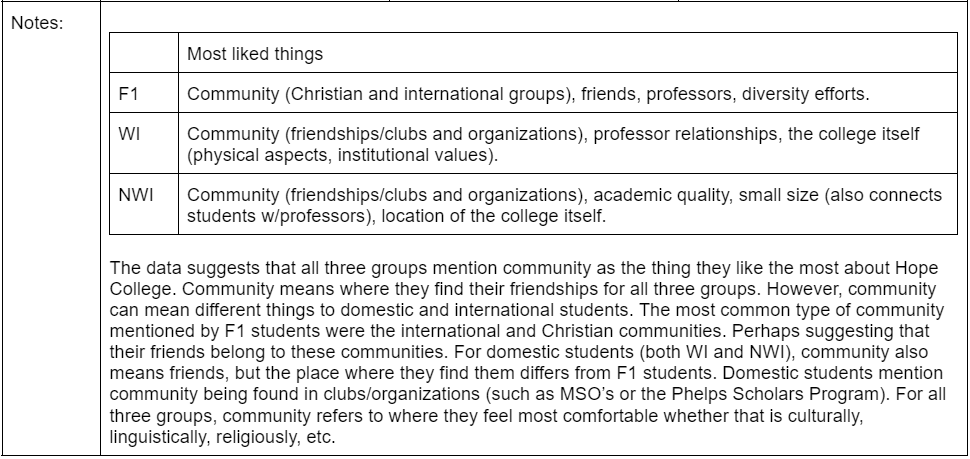 Categories
Classroom Experience
Support Resources
Assessment of the College
Connections
Inclusion
Has to do with friendships, organizations, places/spaces.
Has to do with inclusion, belonging, and feeling welcome.
Has to do with classroom experience.
Has to do with microaggressions and where to go.
Has to do with what is most cherished about the college.
Working Definition
“sense of belonging is relational” (Strayhorn)
Belonging
“A sense of belonging is defined as the subjective feeling of fitting in and being included as a valued and legitimate member in a particular setting…” (Lewis et al., 2017)
Group
Support/satisfy
“In terms of college, sense of belonging refers to students’ perceived social support on campus, a feeling or sensation of connectedness, the experience of mattering or feeling cared about, accepted, respected, valued by, and important to the group (e.g., campus community) or others on campus (e.g., faculty, peers)...” (Strayhorn, 2012, p.3, italics mine)
Care for / support
Individual
Involvement in clubs and organizations
Connections
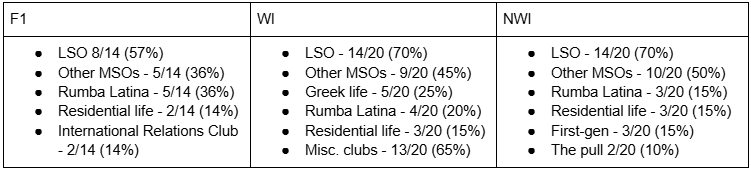 Friendship pattern (majority)
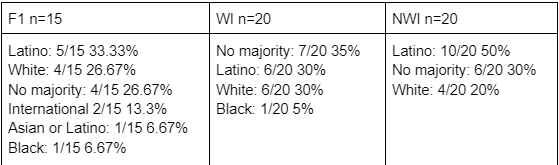 Feel least at home
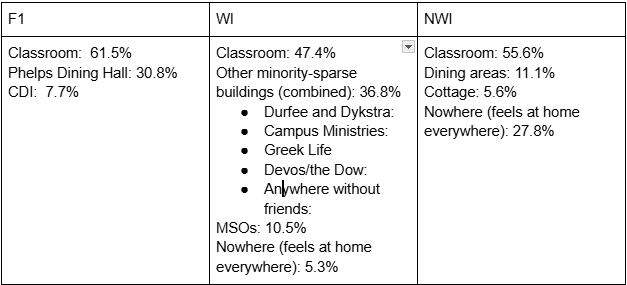 Feel most at home
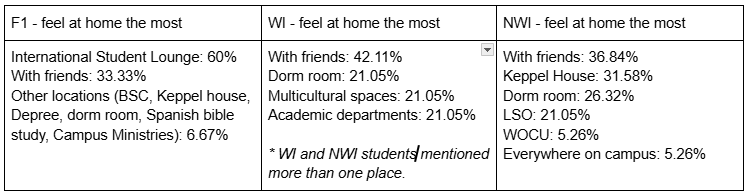 Connections
“F1-4: My freshman year when I came to college, you do an international student orientation for a whole week before actual orientation. So when you come to Hope, you are welcomed by these awesome people. They're great. And you're like, on cloud nine, everything's pink and beautiful and rainbows, and then you're thrown into what actually Hope College is. So you get so thrown off by how different it is.”
Feel least at home
F1-9: “I would say... inside the classroom [...], it is the place where I have the most difficulty in feeling like I belong. Because of the language barrier…”

NW-1: “I feel like sometimes I don't belong here when in a classroom full of people who don't look like me. And I feel like I'm alone.”

W-7: In some of the classes that are not as diverse, I do feel a little out of place.”
Thinking about race/ethnicity on campus
Inclusion
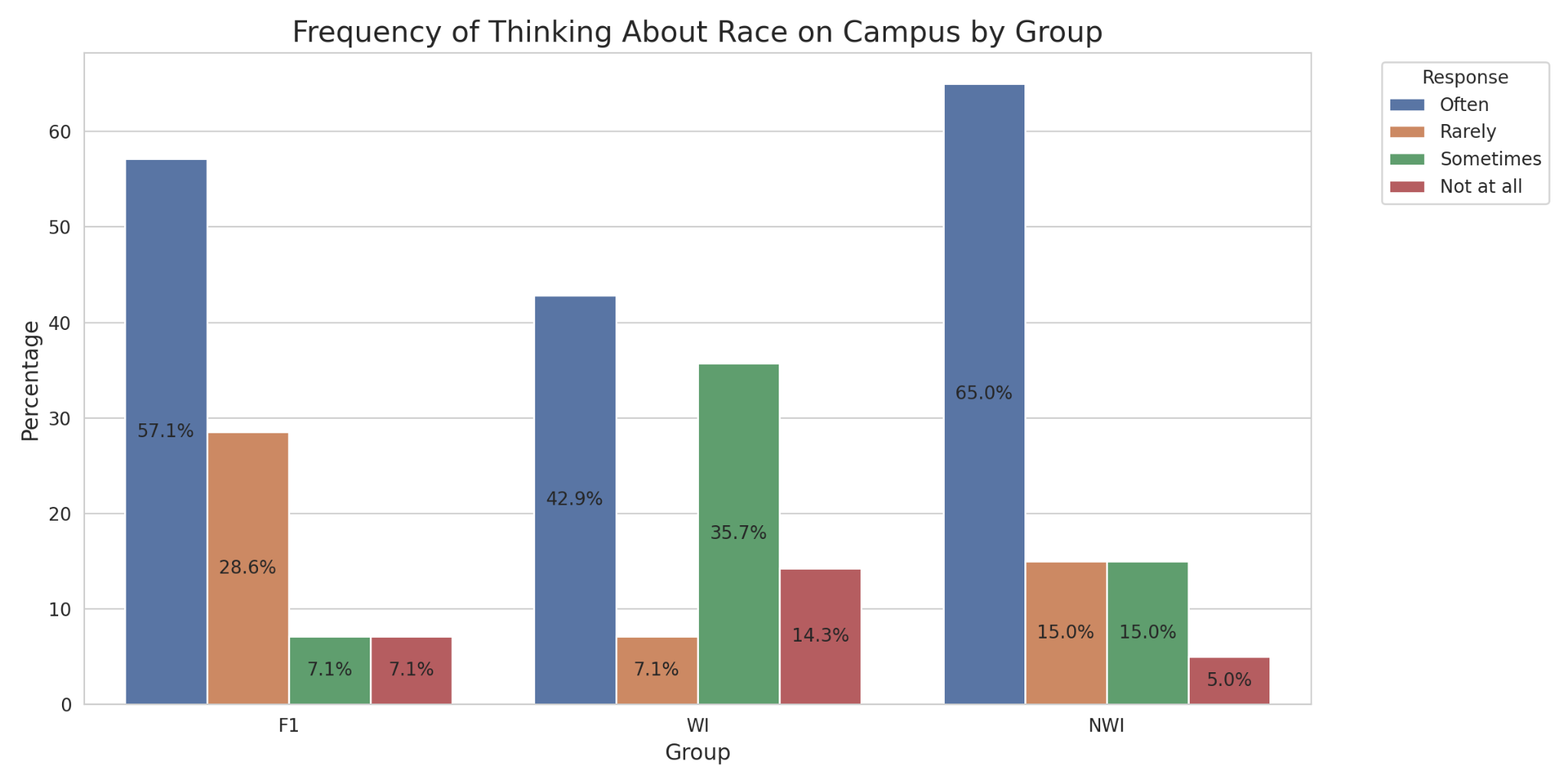 Feeling Welcomed and Included
Markers of difference 
affecting interactions
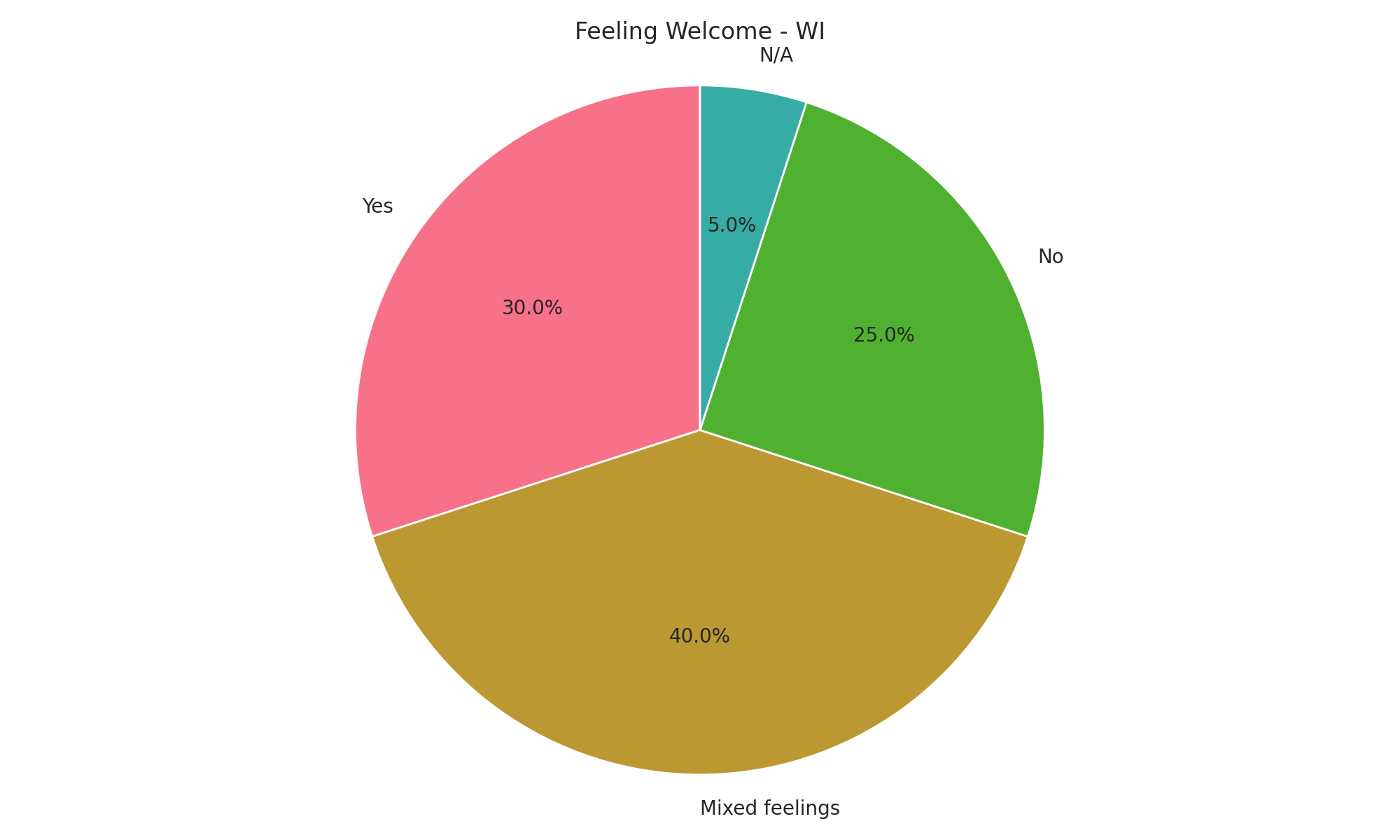 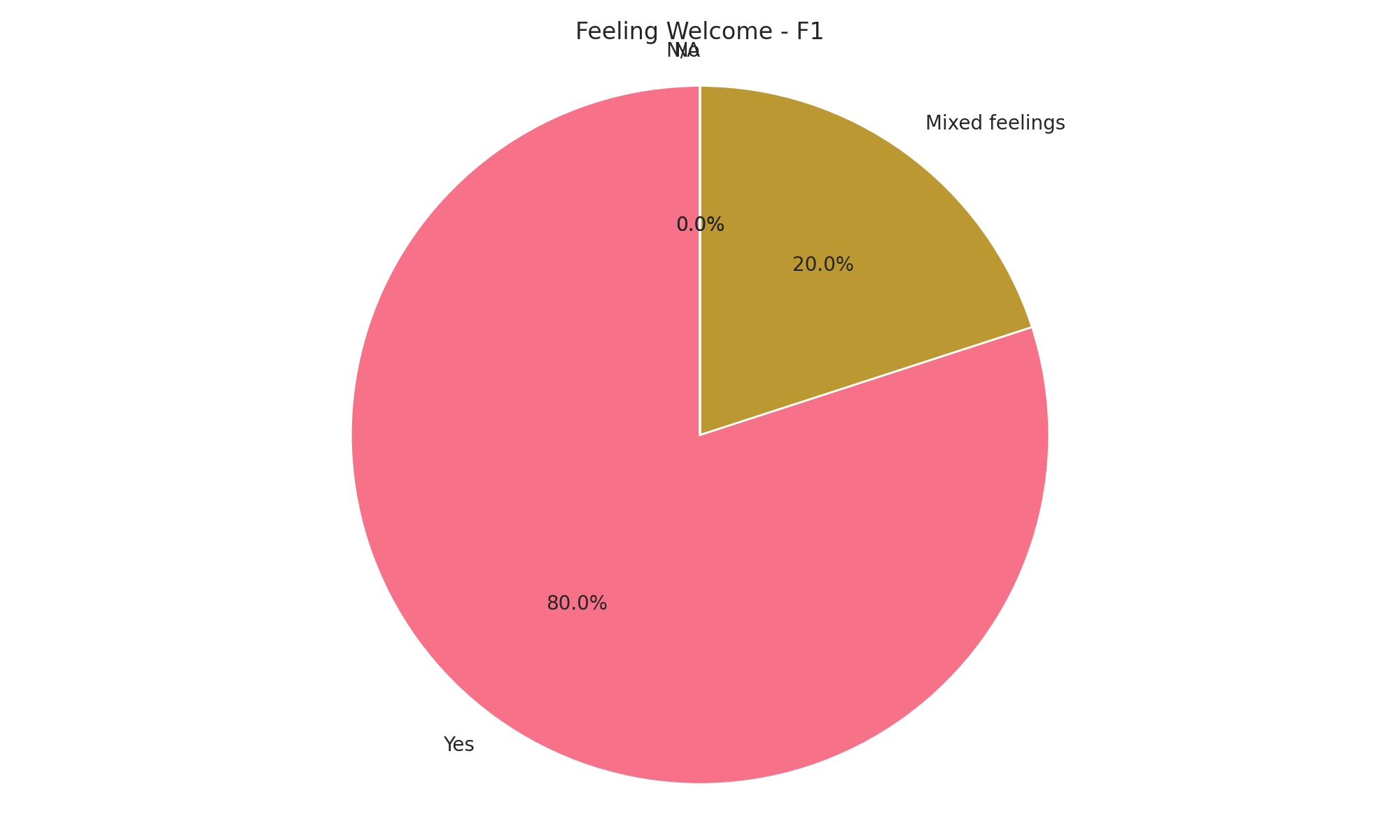 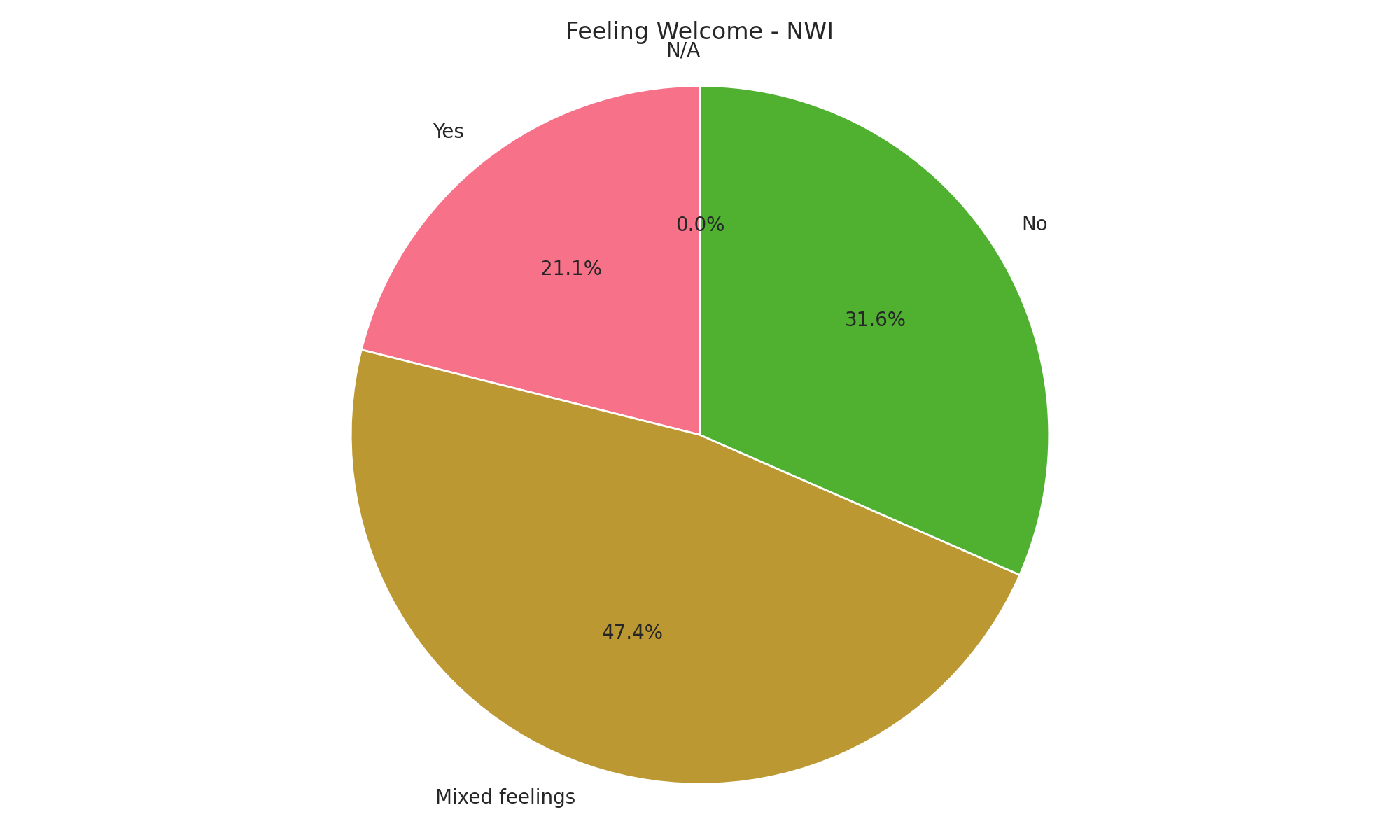 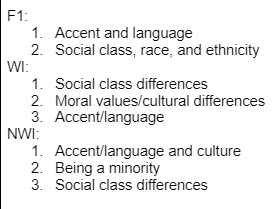 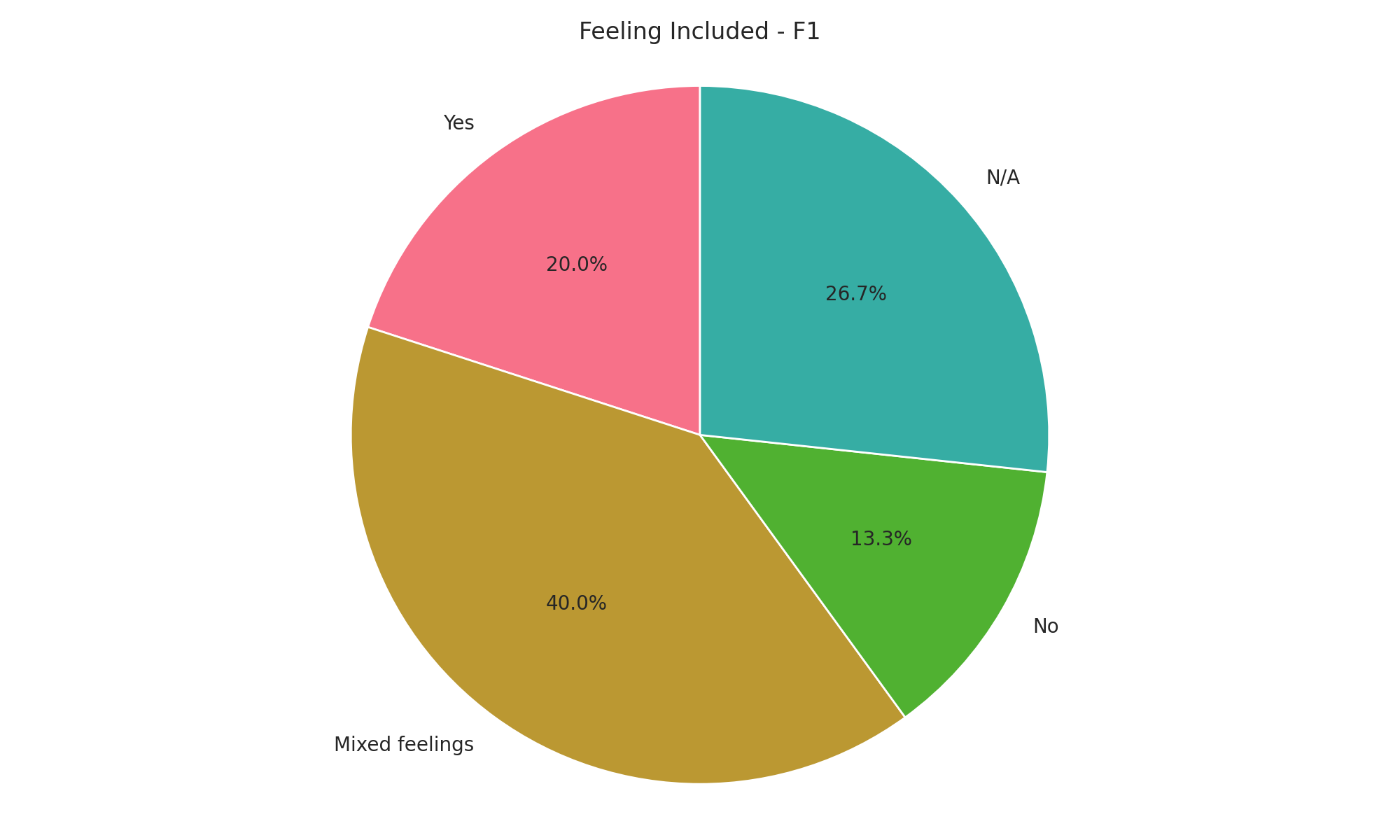 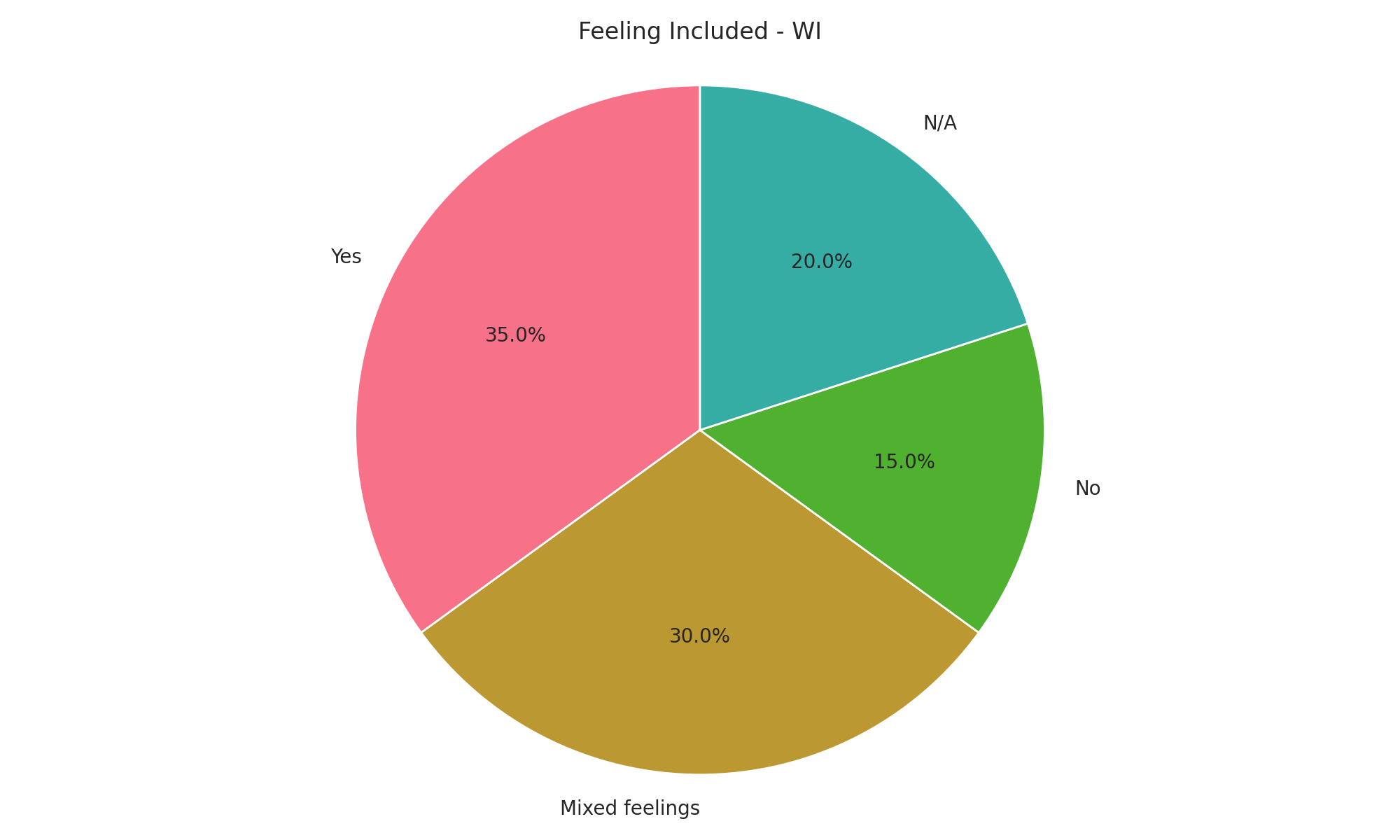 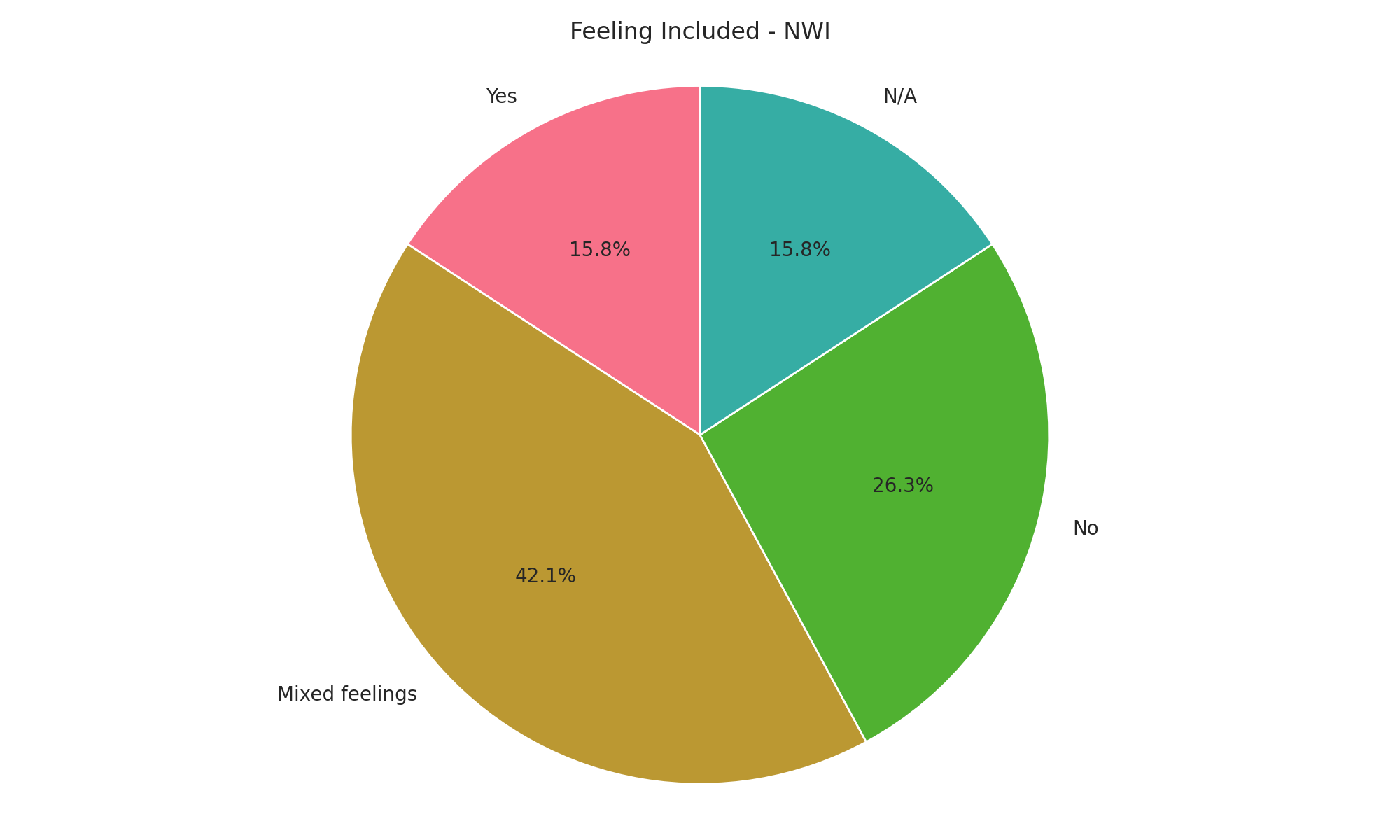 Inclusion
Feeling Welcomed and Included
F1-2: At Hope, we have an international community, and they're very welcoming, and they're really united, so I would say by them, yes. [...] But Hope in general, I would say not so much.”
W-4: “I do feel included, but that's only because I include myself. [...] And it kind of sucks that you have to try, but I'm going to try. Like how I said before, that's just how I am and how I think I belong here.”
NW3: “The students here make it difficult. Like the white students make it so difficult sometimes.” “Yeah, I feel included by the MSOs again because they're the only ones that get it. But other than that other than that, no.”
Classroom Experience
Latina/o/e identity affecting classroom experience
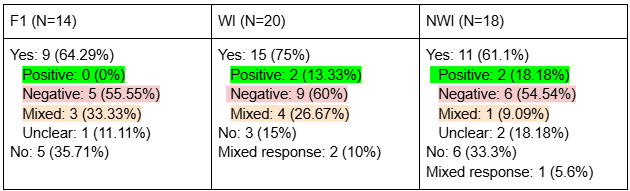 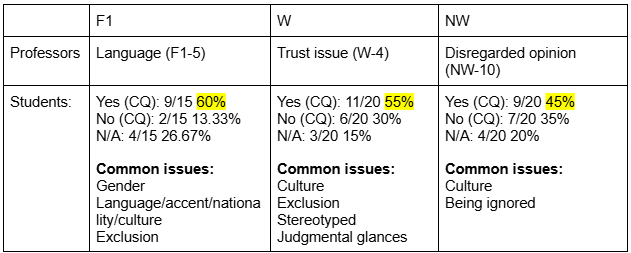 Competence questioned (CQ) through interactions with students or professors
Classroom Experience
Competence questioned (CQ) through interactions with students
W-19: “Absolutely. [...] Here's the thing: I'll be working in a lab group, right? And someone will just come out with, 'Oh, but you probably don't know how to do this.' And I'm thinking, ‘What the hell? Why wouldn't I know how to do this? Why is that your first assumption about me?’”
NW-8: Yeah, for sure. It's like this: I can suggest something, and they'll just ignore it. But if someone else says the exact same thing, suddenly it's a great idea. And I'm sitting there thinking, 'Why the hell didn't you listen to me?'
F1-5: “Yes, like people not taking into account what I'm saying, stuff like that. Yeah, like in my class, I had classmates who didn't want me to read or give feedback on their papers because it wasn't my first language.”
Support Resources
Where to go to cope with feelings of being targeted or discriminated against
Experienced microaggression at Hope
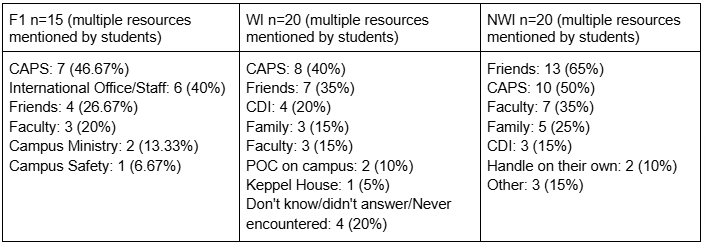 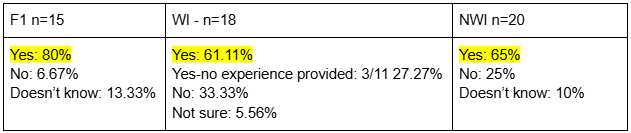 W-6: “Dykstra. [...] It's been hard having all these microaggressions because it's basically a bunch of white girls, upper class white girls who live there who say things and don't realize.”
W-2: “I would definitely talk about it with some of my friends”
NWI-5: “In my freshman year, my roommate just grabbed [my sombrero that was hanging in the wall] and put it in my closet. Or like, saying comments like, dang, wait, you’re Mexican and you’re doing math and physics? That's impressive!”
NW-10: “I know I can go to CAPS if I'm emotionally distressed. And if I just have something on my mind, there's my Friends.”
F1-7: “I will first go to the international advisors at the Global Engagement. They're like the first ones that comes up to my mind…”
F1-3: “A lot of microaggressive comments. [...] My roommate, for example, when I would come to her with things that were bothering me [about] things that were happening at home, she would just ignore me or be like, ‘Oh, but it's fine because it's a third world country,’ or things like that. Like comments like that that would build up over time [and] make me very mad...”
Assessment of the College
Are faculty and staff culturally sensitive and aware?
Most liked things about Hope
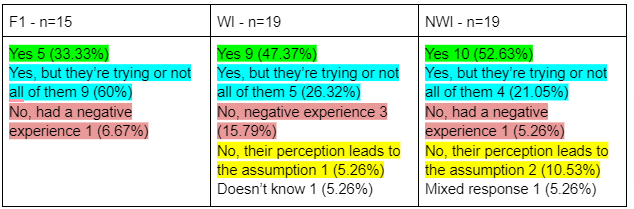 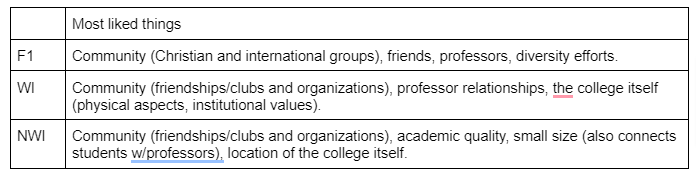 Least liked things about Hope
What would you change about Hope?
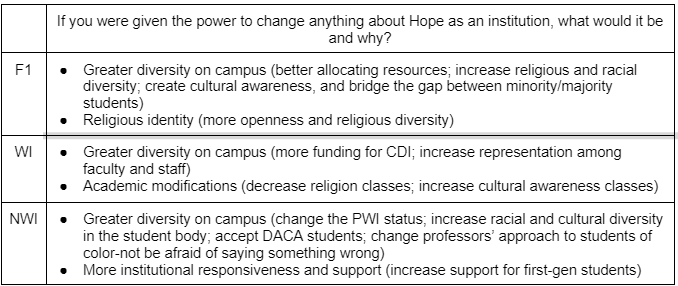 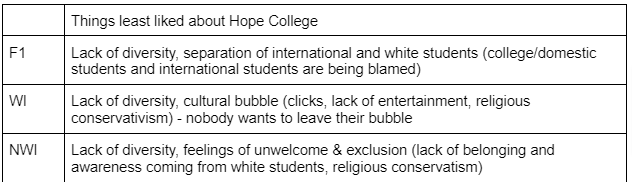 Hope College Retention (2012-2022)
Data: Frost Center For Data and Research
[Speaker Notes: I want to mention that these non-retention rates are not an indicative that these students have left higher education for good. This data don’t say where these students went after they left Hope.]
Hope College Retention (2012-2022)
Data: Frost Center For Data and Research
[Speaker Notes: I want to mention that these non-retention rates are not an indicative that these students have left higher education for good. This data don’t say where these students went after they left Hope.]
Thank You!
Frost Center, Provost’s Office, Sociology Department

Vicente Beckel, Nhi Hoang, Rita Kagaju, Elijah Vander Lee, Sebastian Lema, Hannah Santiago, Corri Zimmerman, and all Latina/o/e students who participated